Engenharia Ergonômica –Controles e manejos
Silvana Detro
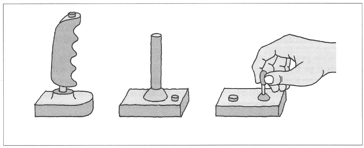 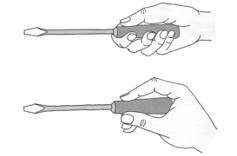 Acoplamentos entre o ser humano e a máquina no sistema humano-máquina-ambiente
Sistemas de controle
Controle
Sistemas de controle
Controle
Dois significados importantes
Sistemas de controle
Controle
Exercer atividades para atingir um objetivo
Dois significados importantes
Transmitir alguma forma de energia para modificar o estado do sistema humano-máquina-ambiente
Sistemas de controle
Um objetivo ou meta a ser atingida
Uma forma de verificar os desvios ou afastamentos da atividade real 
Mecanismos de ajuste
Atividades de Controle
Sistemas de controle
Um objetivo ou meta a ser atingida
Uma forma de verificar os desvios ou afastamentos da atividade real 
Mecanismos de ajuste
Atividades de Controle
Aberto
Fechado
Sistemas
Sistemas de controle
Sistemas abertos
Não permitem controle durante a trajetória, após a ação inicial
Sistemas fechados
Permitem controle contínuos durante a trajetória até atingir a sua meta
Sistemas de controle
Sistemas fechados
Resultado
Correção do desvio
Comparação com a meta
Meta
Ação
Necessidade de correção
Feedback
Desvio
Movimentos de controle
Transmissão de energia à máquina
Realimentação
Cadeia de informação-controle-informação
Movimentos de controle
Transmissão de energia à máquina
Realimentação - cadeia de informação-controle-informação
Controle com as mãos
Interações rápidas e precisas 
Controle com os pés
Grosseiros (liga-desliga, operações de prender e soltar)
Movimentos de controle
Adequação dos controles aos movimentos corporais
Mãos
Movimentos rítmicos (trajetórias curvas e contínuas) 
Evitar paradas bruscas ou mudanças repentinas
Dois braços
Simultaneamente em direções opostas e simétricas
Movimentos de controle
Estereótipo popular
Expectativa de um determinado efeito associado a uma ação
Com base na intuição e nas experiências anteriores
Movimentos de controle
Movimentos compatíveis e incompatíveis
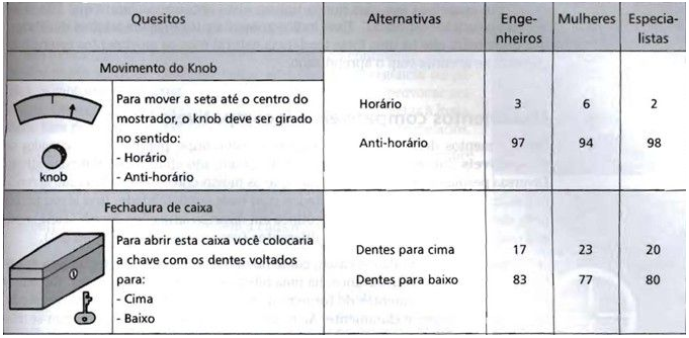 Compatíveis – estereótipo popular
Incompatíveis
Movimentos de controle
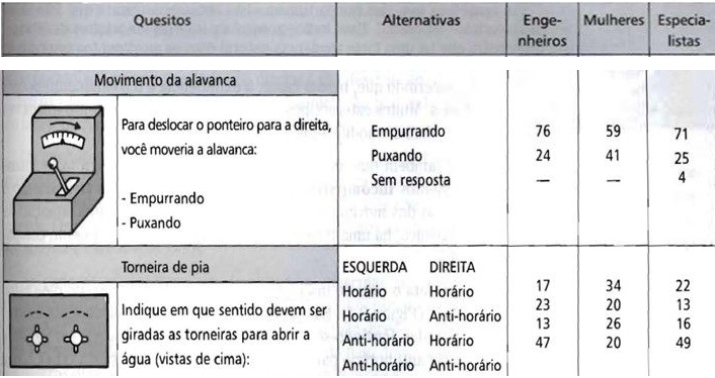 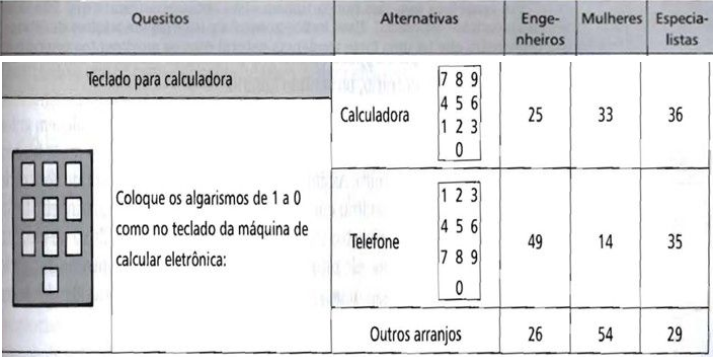 Movimentos de controle
Destros e canhotos
Desenhar instrumentos simétricos
Substituir comandos que exigem muita velocidade e precisão por outro tipos
Desenhar produtos ou acessórios especiais para os canhotos
Tipos de controle
Discreto
Contínuo
Digital
Controles
Tipos de controle
Discreto
Contínuo
Digital
Controles
Ativação
Dois estados possíveis
Posicionamento
Número limitado de posições discretas
Entrada de dados
Composição por séries de letras e/ou números
Discreto
Posições bem definidas
Tipos de controle
Discreto
Contínuo
Digital
Controles
Posicionamento quantitativo
Fixar um determinado valor dentro de um conjunto contínuo
Movimento contínuo
Alterar continuamente o estado da máquina, acompanhando a sua trajetória
Contínuo
Diferentes ajustes
Tipos de controle
Discreto
Contínuo
Digital
Controles
Digital
Discreto ou contínuo
Opções em menus
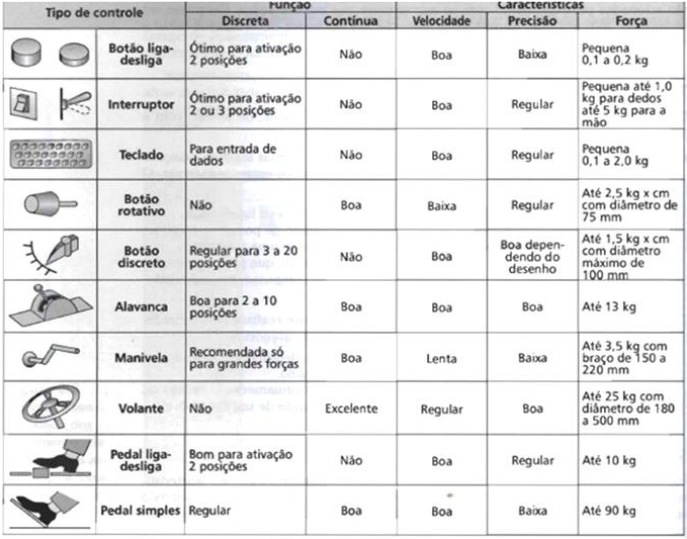 Tipos de controle
Tipos de controle
Seleção dos controles

Características dos comandos 	
Discreto (botão/alavanca)
Contínuo (volante ou pedal)
Características operacionais
Controle de ativação – duas posições discretas
Tipos de controle
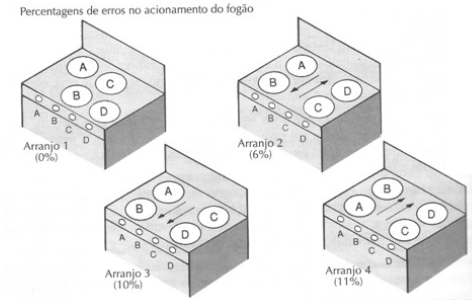 Compatibilidade espacial

Posição relativa dos controladores e mostradores no espaço

Redução de erros
Linhas no painel
Código de cores
Botões – arranjos em grupos de três a cinco (funções, tamanhos, cores)
Tipos de controle
Controles associados ao movimento de mostradores, displays ou luzes de um painel

1° princípio
Rotacionais (sentido horário) estão associados a mostradores “para cima” e “para a direita”
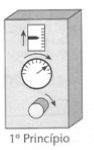 Tipos de controle
Controles associados ao movimento de mostradores, displays ou luzes de um painel

2° princípio
Controles e mostradores em planos perpendiculares (mostrador segue o movimento de ponta de um ‘parafuso’ executado pelo controle)
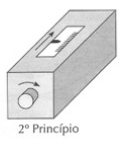 Tipos de controle
Controles associados ao movimento de mostradores, displays ou luzes de um painel

3° princípio
Controles e mostradores em planos diferentes (executam movimentos no mesmo sentido, no ponto mais próximo entre ambos)
Tipos de controle
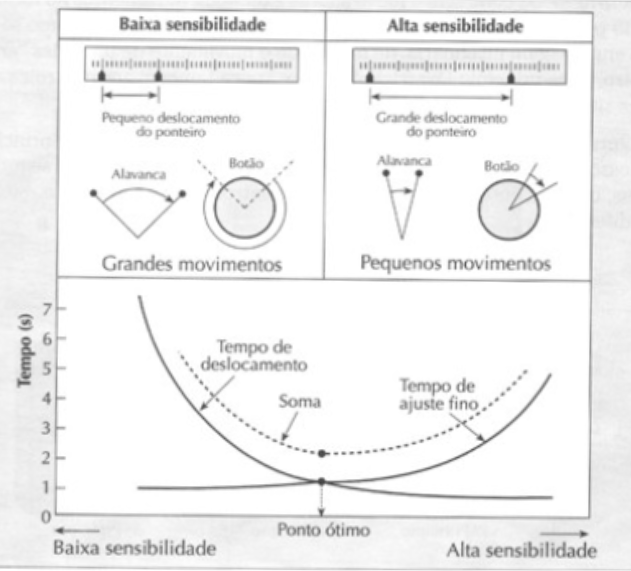 Sensibilidade do deslocamento

Razão entre o deslocamento do mostrador e o movimento do controle
Deslocamento grosso
Ajuste fino

Facilidade ou dificuldade dos ajustes esta relacionada também com a resistência e a inércia dos movimentos envolvidos
Tipos de controle
Discriminação dos controles

Identificáveis pelo tato e senso cinestésico
Formas, tamanhos, cores, texturas, modos operacionais, localizações, letreiros e telas sensíveis ao toque
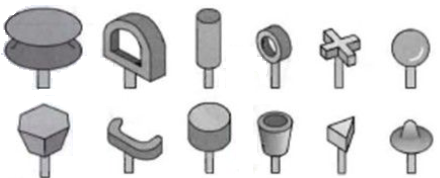 Tipos de controle
Combinação de códigos

Codificação dos controles
Facilitar sua discriminação
Códigos redundantes (formas e cores)
Tipos de controle
Prevenção de acionamentos acidentais ou inadvertidos
Localização
Orientação
Rebaixo 
Cobertura
Canalização
Batente
Resistência
Bloqueio
Luzes
Código
Controles bi manuais
Sensores de segurança
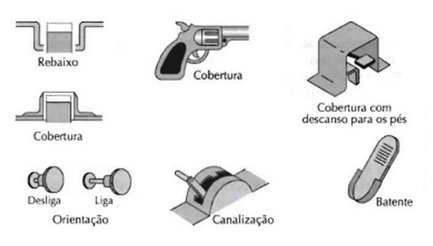 Tipos de controle
Aplicação das Telas sensíveis
Telas sensíveis ao toque (touch screen)
Tecnologia resistiva
Tecnologia capacitiva
Sensor de toque infravermelho
Tela de onda acústica 
Sensor óptico na tela
Smartphone
Tablet
Laptop
Tipos de controle
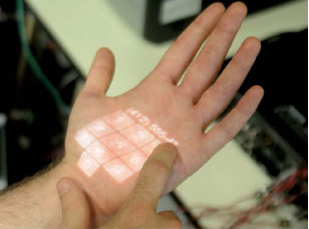 Tecnologia háptica

Alarme – feedback ao usuário 
Diversas movimentações
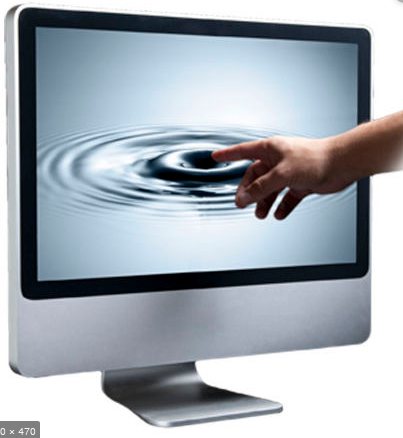 [Speaker Notes: Tecnologia Háptica é toda aquela que utiliza o nosso tato para nos fornecer informações e experiências]
Automação de controle
Controle de processos contínuos
Controle automático – providências em caso de anormalidade
Várias decisões devem ser tomadas sequencialmente
As decisões não são independentes entre si
O quadro das possíveis decisões se altera
As decisões devem ser tomadas em tempo real e pode haver um período de latência
Automação de controle
Controles passivos e ativos
Controle passivo
Predominância das atividades de monitoramento
Automação de controle
Controles passivos e ativos
Controle passivo
Predominância das atividades de monitoramento
Controle ativo
Manter o controlador em atividade o tempo todo (atuar preventivamente)
Automação de controle
Controles passivos e ativos
Controle passivo
Predominância das atividades de monitoramento
Controle ativo
Manter o controlador em atividade o tempo todo (atuar preventivamente)
Transferência de aprendizado
Manejos
Predomínio das palmas das mãos e dos dedos
Manejos
Manejos
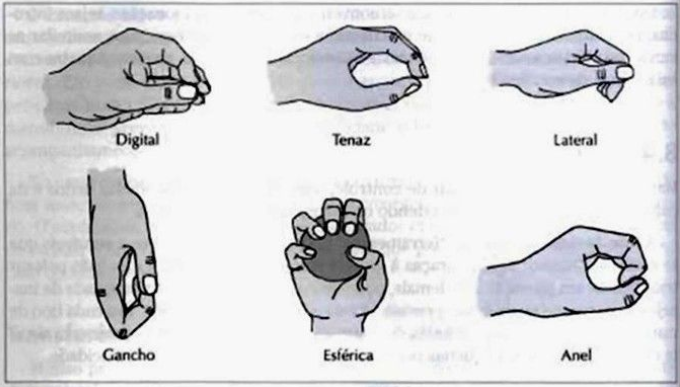 Manejos
Diâmetro da pega
3,2 cm – diâmetro que apresenta maior conforto
Manejos
Geométrica
Figura geométrica regular
Antropomorfa
Formas curvas
Desenho de pegas
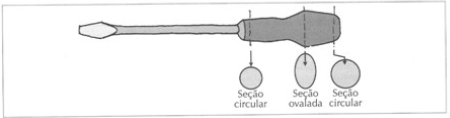 Manejos
Manejo fino
Superfícies lisas
Manejo grosseiro
Superfície rugosa, recartilhadas, emborrachadas
Acabamento superficial
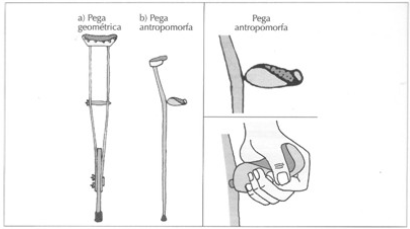 Ferramentas manuais
Projeto das ferramentas manuais x traumas cumulativos
Ferramentas manuais
Funcionalidade
Utilidade de um produto
Características da pega
Formas da pega
Movimentos
Adaptável
Centro de gravidade
Melhorar o controle motor e redução dos momentos
Características individuais
Posto de trabalho, tarefa e usuário
Características das ferramentas manuais
Ferramentas manuais
Aspectos biomecânicos
Posturas neutras e movimentos naturais
Variáveis fisiológicas 
Energia gasta – ritmo cardíaco ou consumo de oxigênio
Fotografia infravermelha – temperatura
Diferentes configurações
Avaliação das ferramentas manuais